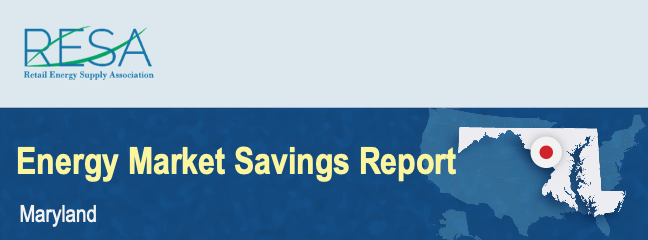 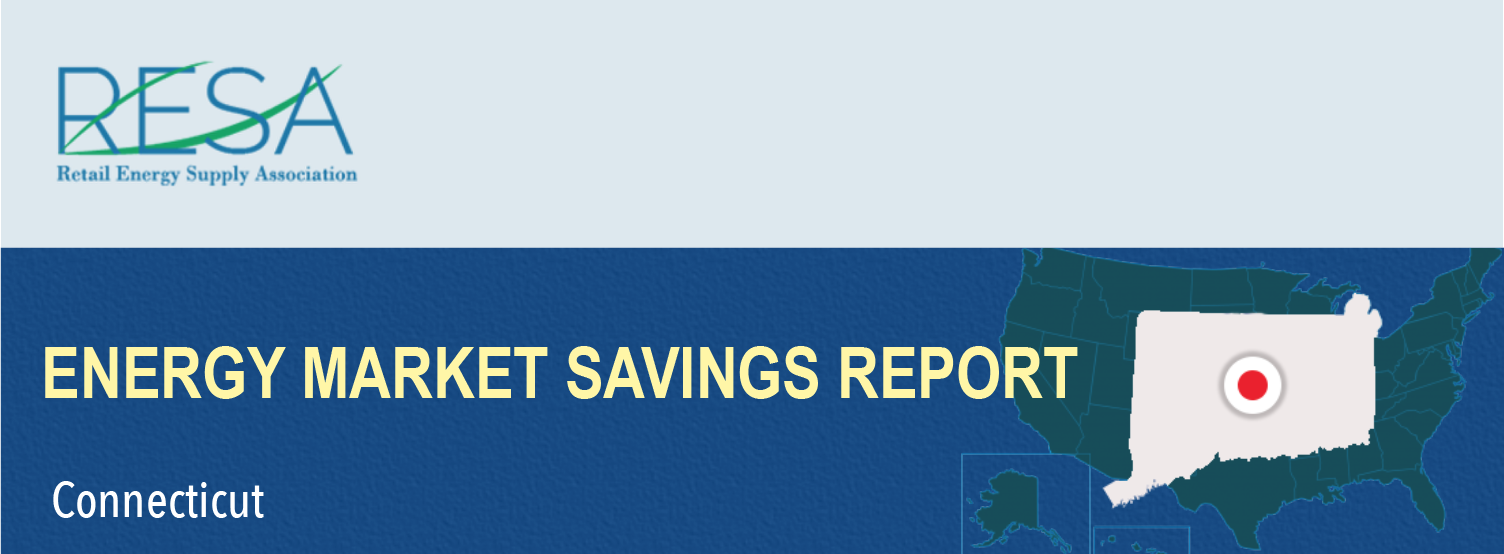 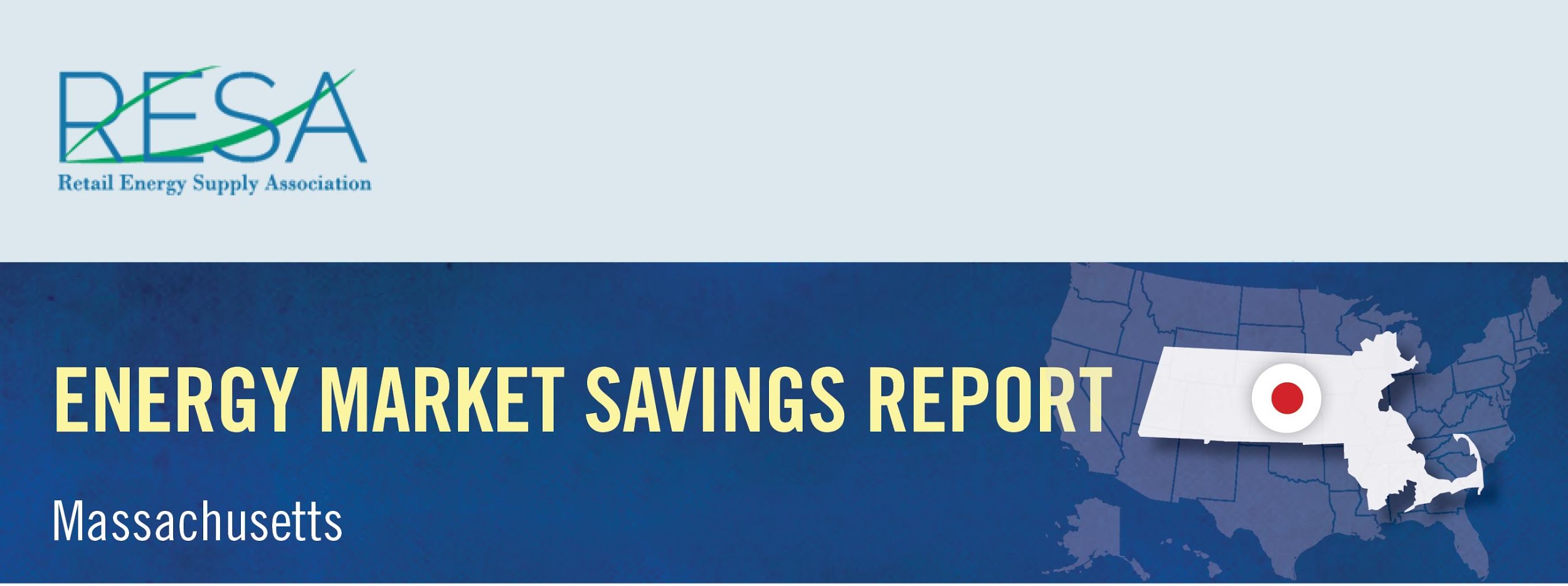 By shopping for the best deal for electricity, Maryland consumers could have saved more than $24 million in September and benefited from a wide range of value-added products and services by switching to competitive suppliers.
September Notable Offers:
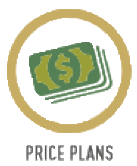 $50 worth of shopping rewards per month
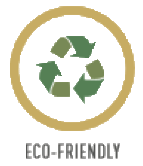 Four trees planted on the customer’s behalf
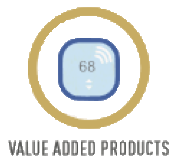 25% Rebate on average monthly supply charges after 12 months
Source: MD PSC – www.psc.state.md.us/electricchoice/shop-and-compare/